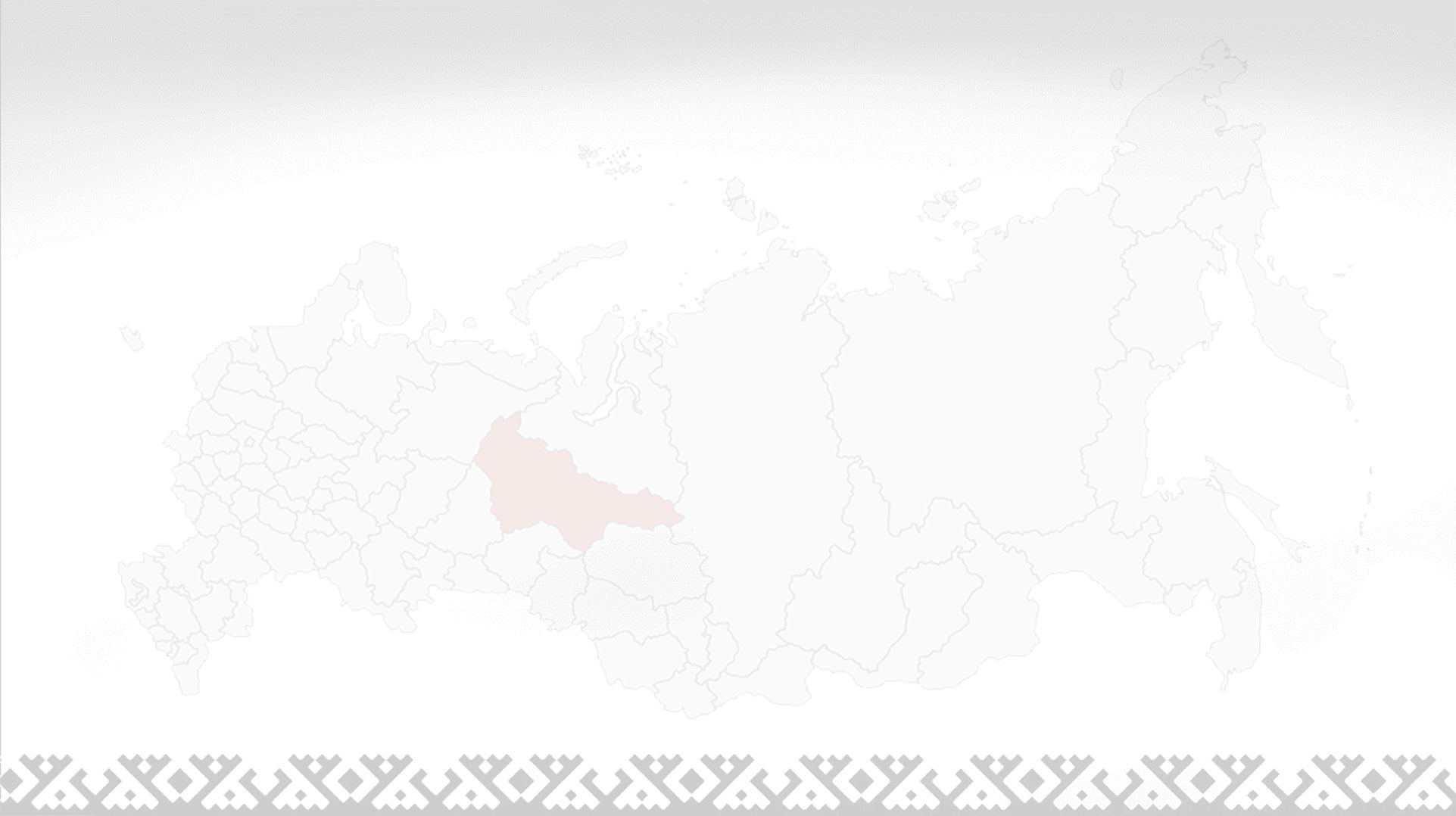 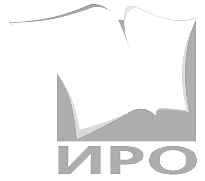 АУ «ИНСТИТУТ РАЗВИТИЯ ОБРАЗОВАНИЯ»
ХАНТЫ-МАНСИЙСКОГО АВТОНОМНОГО ОКРУГА - ЮГРЫ
Об итогах проведения технической апробации, в том числе с применением новых технологий, в пунктах проведения экзаменов ГИА (5 марта 2024 года, 27 марта 2024 года)
Заместитель заведующего региональным центром оценки качества образования
  г. Ханты-Мансийск
Братан
 Инна Павловна
2024 год
ВСЕРОССИЙСКОЕ ТРЕНИРОВОЧНОЕ МЕРОПРИЯТИЕ 
ГИА-11, 5 МАРТА 2024 ГОДА
Цель
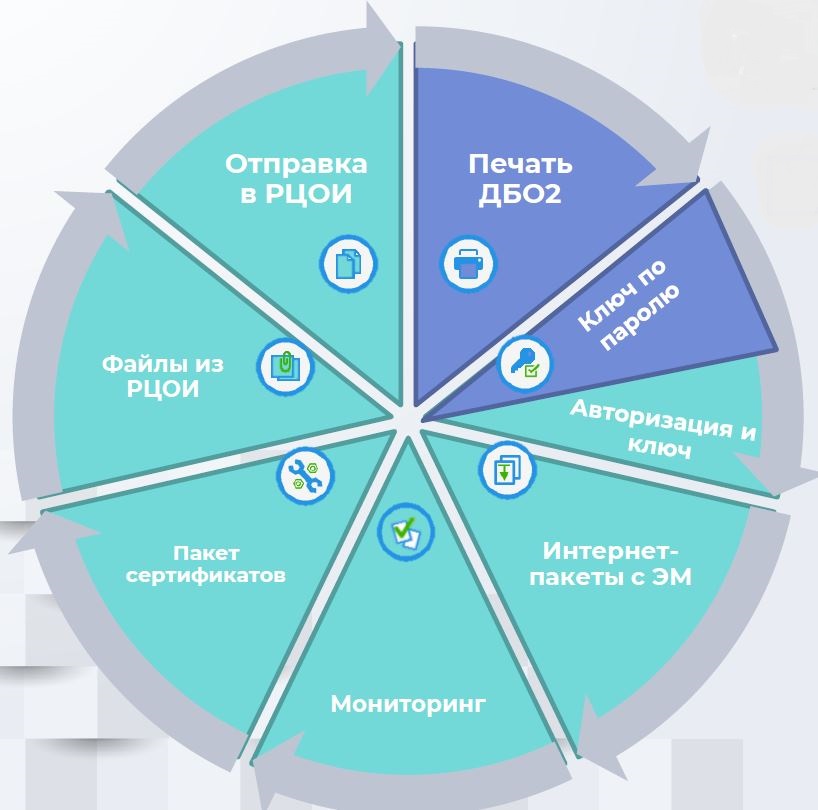 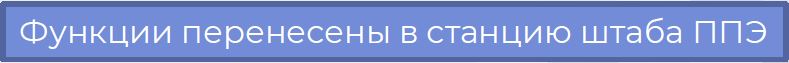 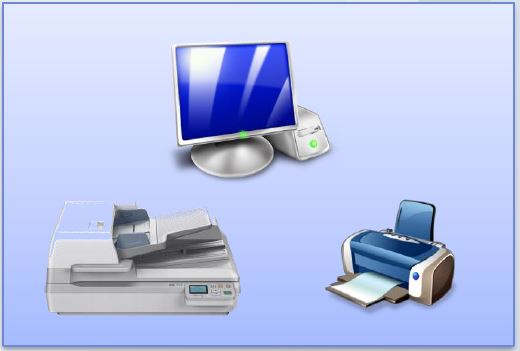 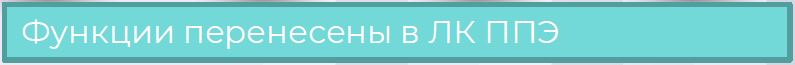 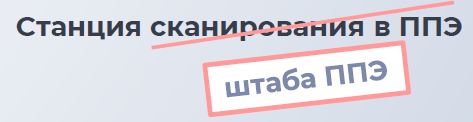 ТЕХНИЧЕСКАЯ АПРОБАЦИЯ ГИА-9,
 27 МАРТА 2024 ГОДА
+
+
ТЕХНИЧЕСКАЯ АПРОБАЦИЯ ГИА-9, 
27 МАРТА 2024 ГОДА
отработка организационных и технологических процедур, осуществляемых при проведении ОГЭ по технологии ОГЭ 2.1 (печать ЭМ в аудиториях и/или штабе ППЭ), КОГЭ, проведение устной части ОГЭ по иностранному языку
Цель
Русский язык
География (КОГЭ)
Физика (КОГЭ)
Информатика (КОГЭ)
Английский язык (устный)
ТЕХНИЧЕСКАЯ АПРОБАЦИЯ ГИА-9, 
27 МАРТА 2024 ГОДА
ПРОБЛЕМЫ НА ЭТАПЕ ПОДГОТОВКИ К ТЕХНИЧЕСКОЙ АПРОБАЦИИ
КТГ должно быть завершено до 17.00
ПРОБЛЕМЫ НА ЭТАПЕ ПОДГОТОВКИ К ТЕХНИЧЕСКОЙ АПРОБАЦИИ
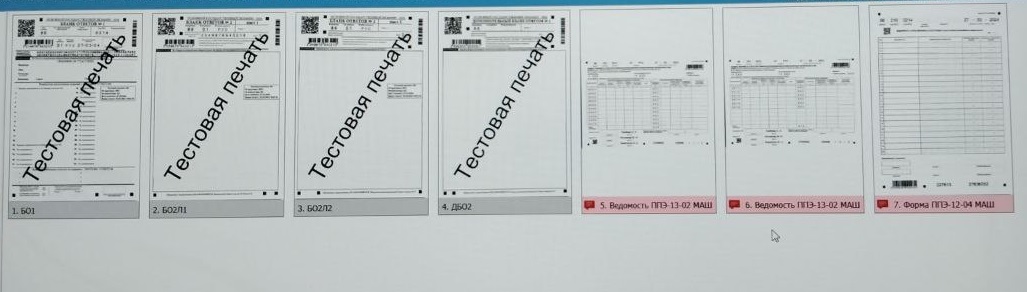 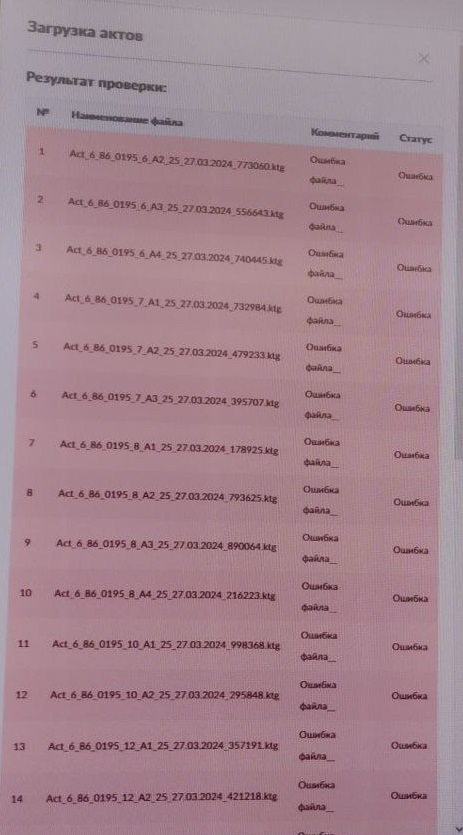 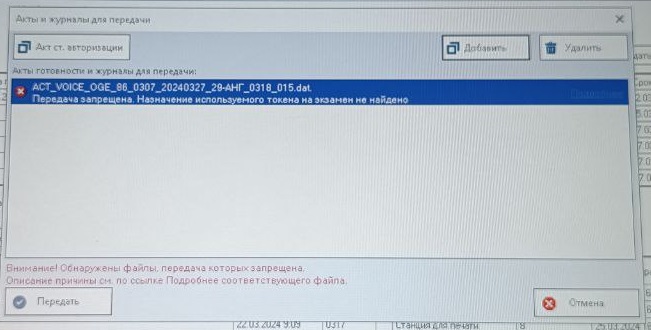 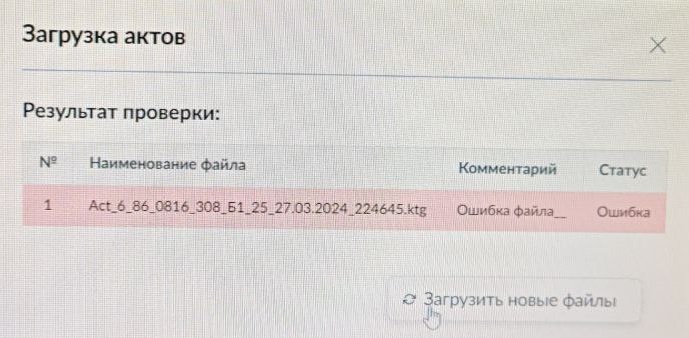 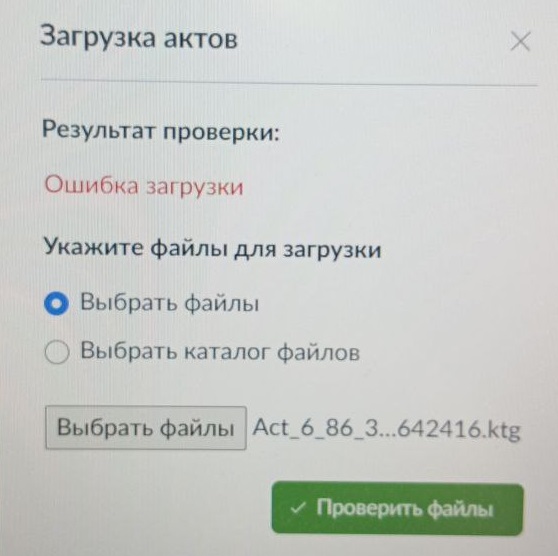 ПРОБЛЕМЫ НА ЭТАПЕ ПОДГОТОВКИ К ТЕХНИЧЕСКОЙ АПРОБАЦИИ
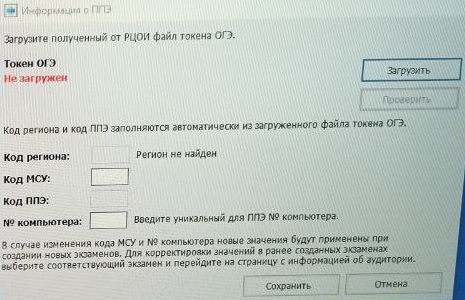 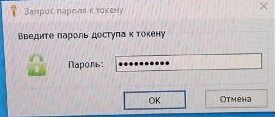 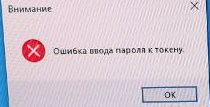 ПРОБЛЕМЫ НА ЭТАПЕ ПРОВЕДЕНИЯ ТЕХНИЧЕСКОЙ АПРОБАЦИИ
ЭКЗАМЕНЫ ДОЛЖНЫ НАЧИНАТЬСЯ ДО 11:00
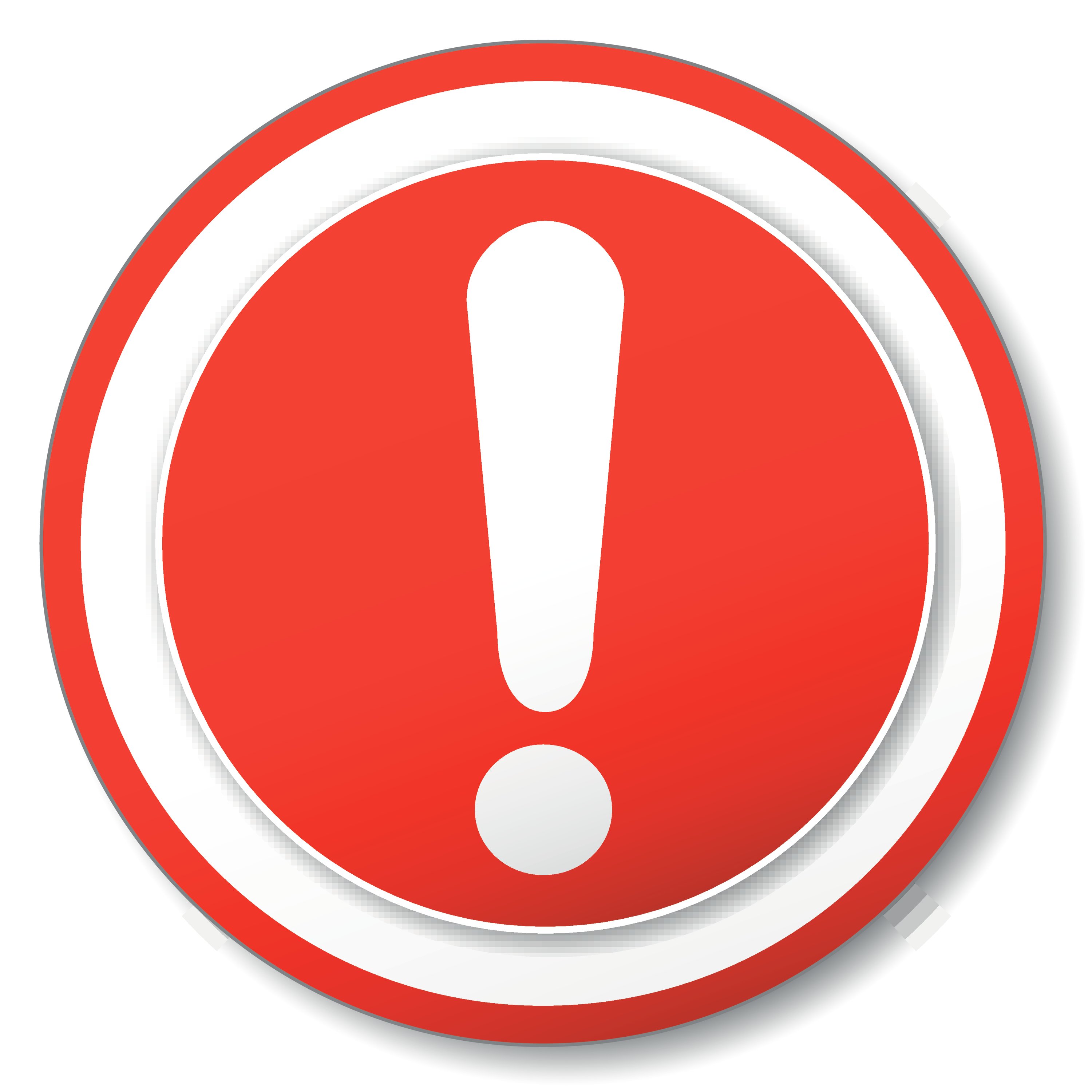 ПРОБЛЕМЫ НА ЭТАПЕ ПРОВЕДЕНИЯ ТЕХНИЧЕСКОЙ АПРОБАЦИИ
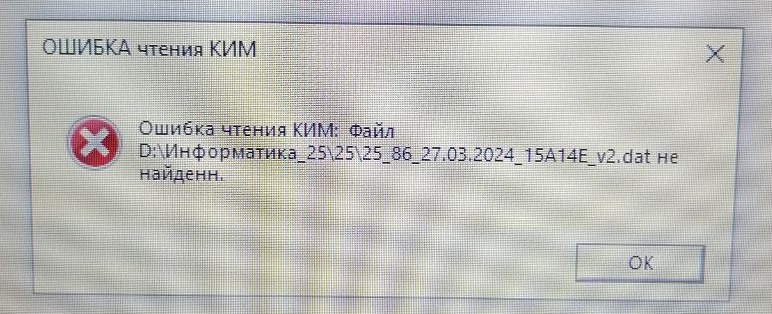 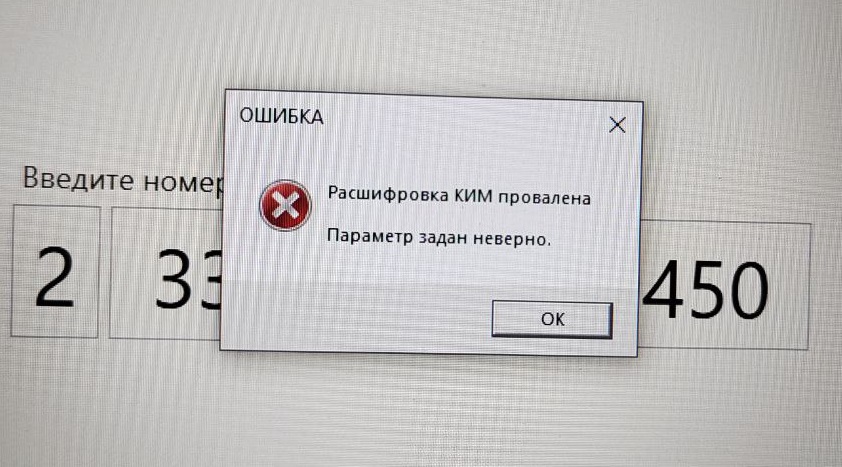 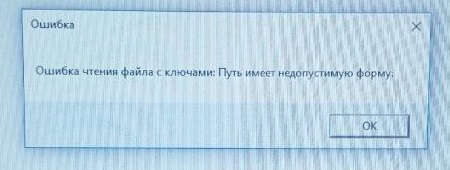 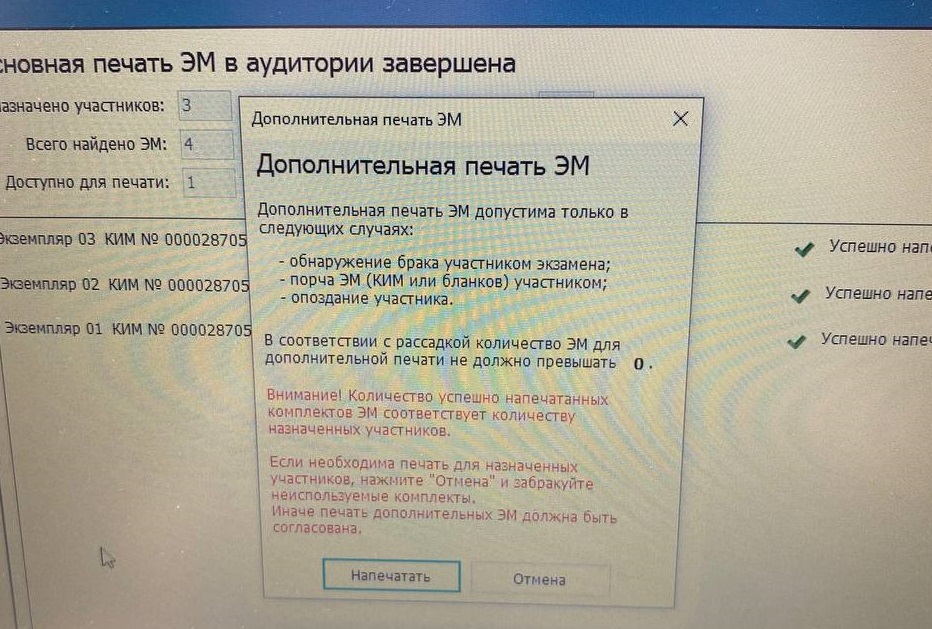 ОТРАБОТКА НЕШТАТНЫХ СИТУАЦИЙ В ППЭ
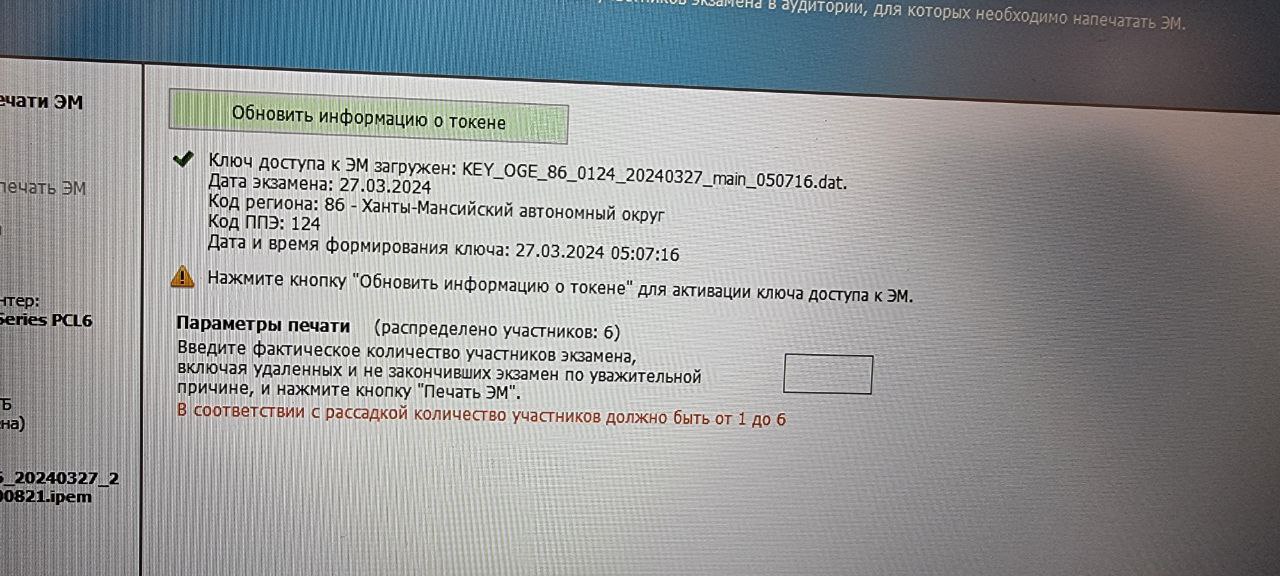 Ошибка чтения ключей ЭМ 
на всех станциях для печати ЭМ
В результате работы 
с горячей линией ФЦТ получен ответ: 
при активации загруженного ключа доступа к ЭМ 
происходит сбой системного криптопровайдера ОС
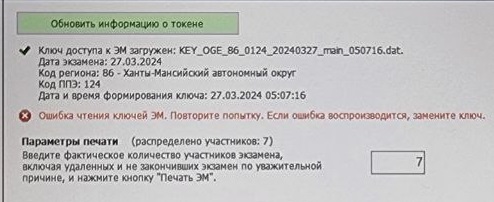 На сегодняшний день 
заявка находится в работе ФЦТ, 
специалисты изучают логи со станций печати ППЭ.
В ППЭ выданы пароли для получения ключа. 
ЭМ были распечатаны. Начало экзамена в 18:23!
ОТРАБОТКА НЕШТАТНЫХ СИТУАЦИЙ В ППЭ
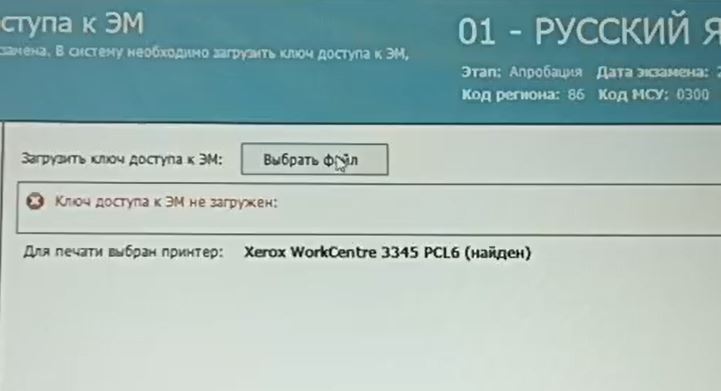 Не загружался ключ расшифровки 
на станции печати ЭМ. 
После выбора ключа доступа на станциях 
оставалось сообщение:
 «Ключ доступа к ЭМ» не загружен!
В результате работы с горячей линией ФЦТ : 
В ППЭ выданы пароли для получения ключа. 
ЭМ были распечатаны. 
Начало экзамена в 17:15!
ИТОГИ ТЕХНИЧЕСКОЙ АПРОБАЦИИ
МОУО, в которых все ППЭ провели апробацию без нарушений регламентных сроков
БЛАГОДАРЮ ЗА ВНИМАНИЕ!
Братан Инна Павловна
заместитель заведующего региональный центром оценки качества образования
  г. Ханты-Мансийск
+7(3467)35-10-30 (доб.102)
E-mail:  bip@iro86.ru
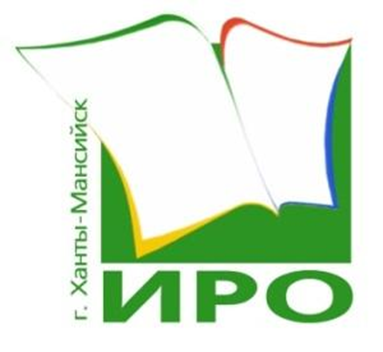